Thứ      wgàǀ    κánƑ    wăm 2023
…
…
…
Luΐİn Ǉập εung
Chuẩn bị
TǨn:
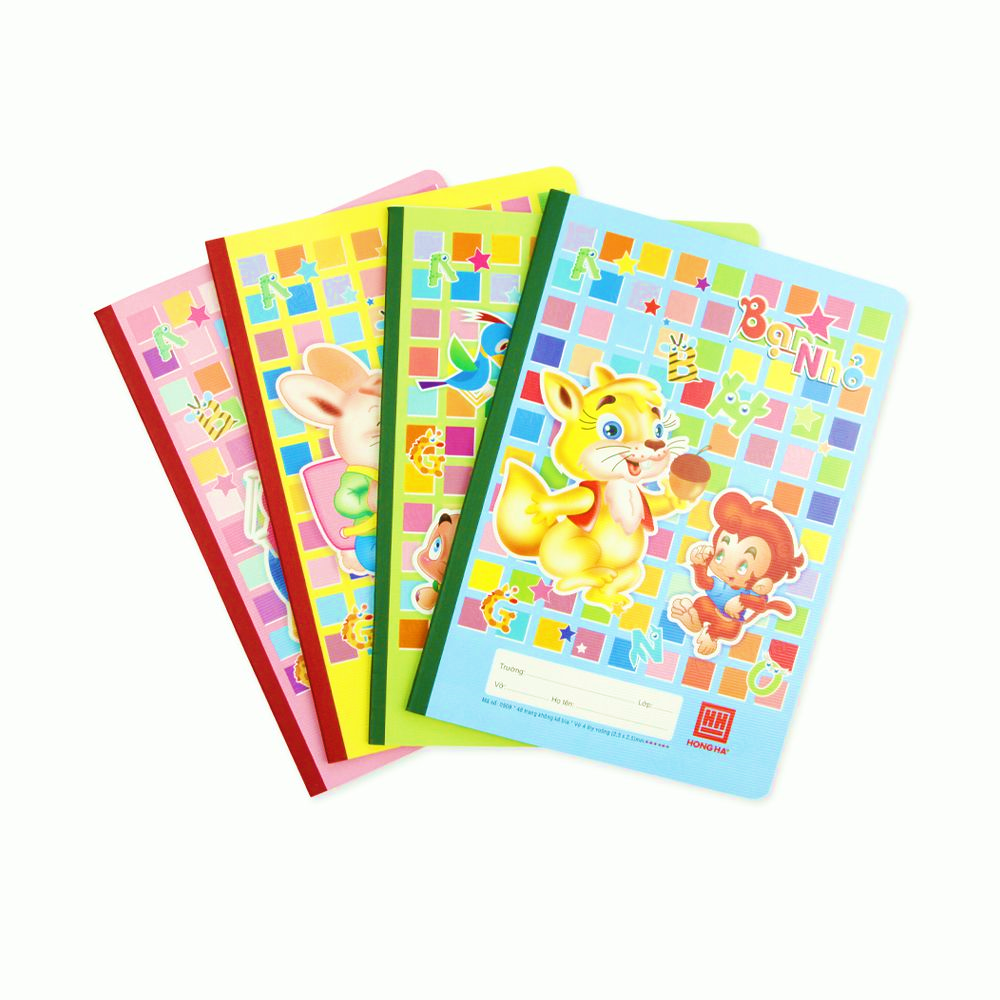 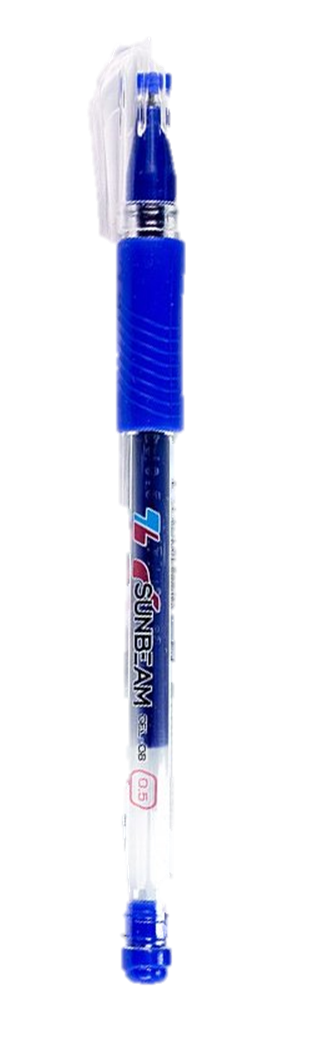 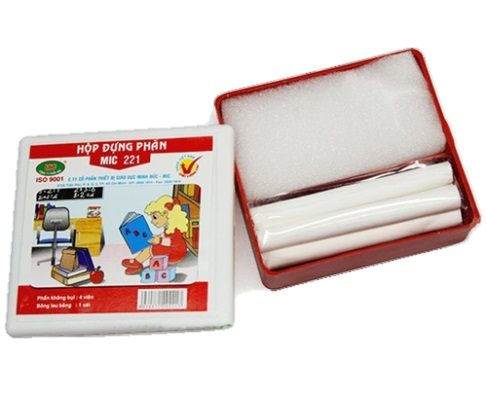 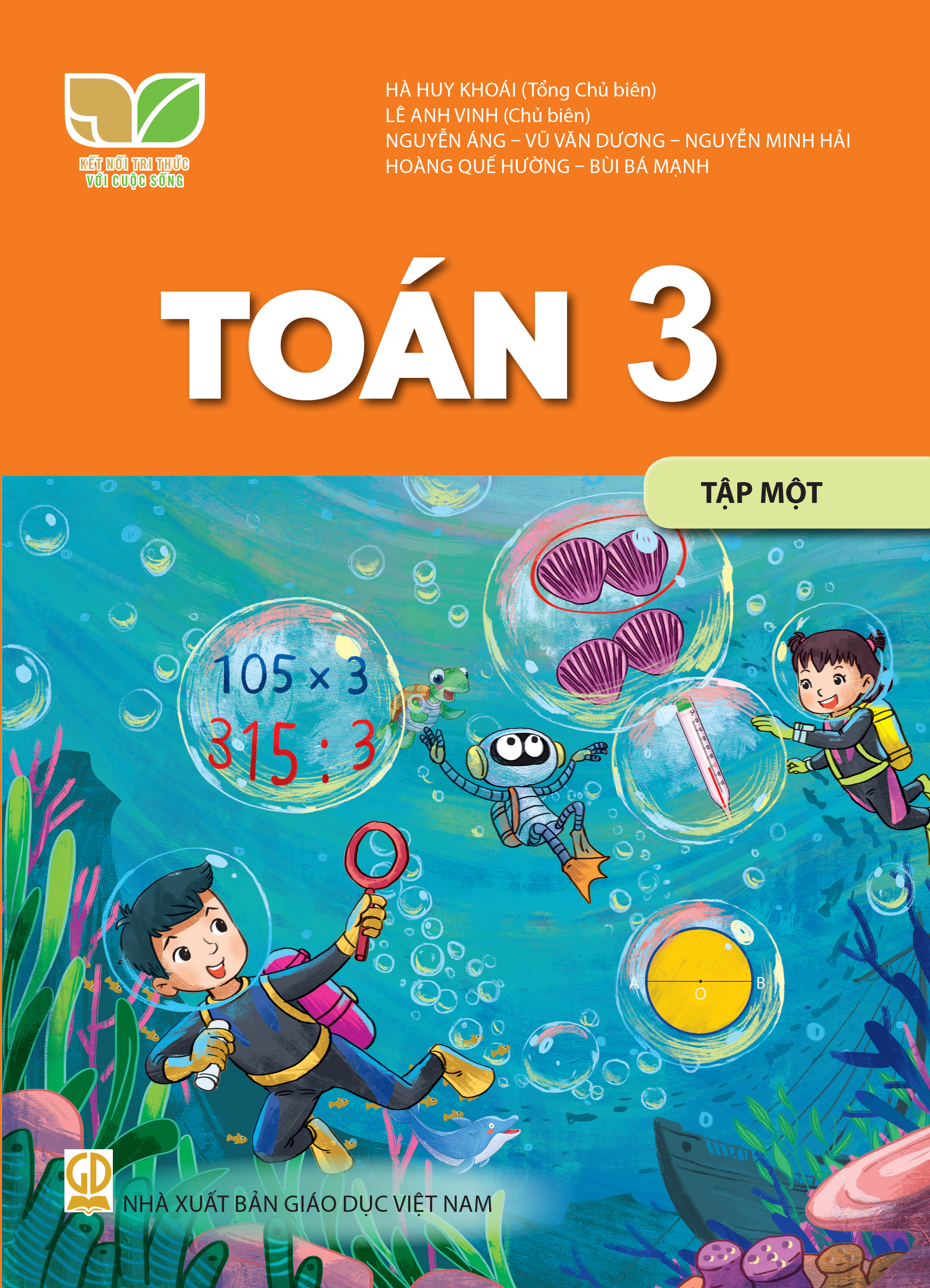 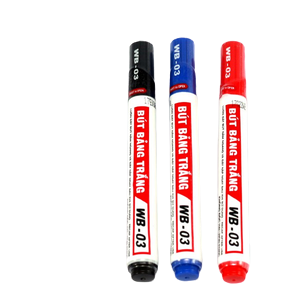 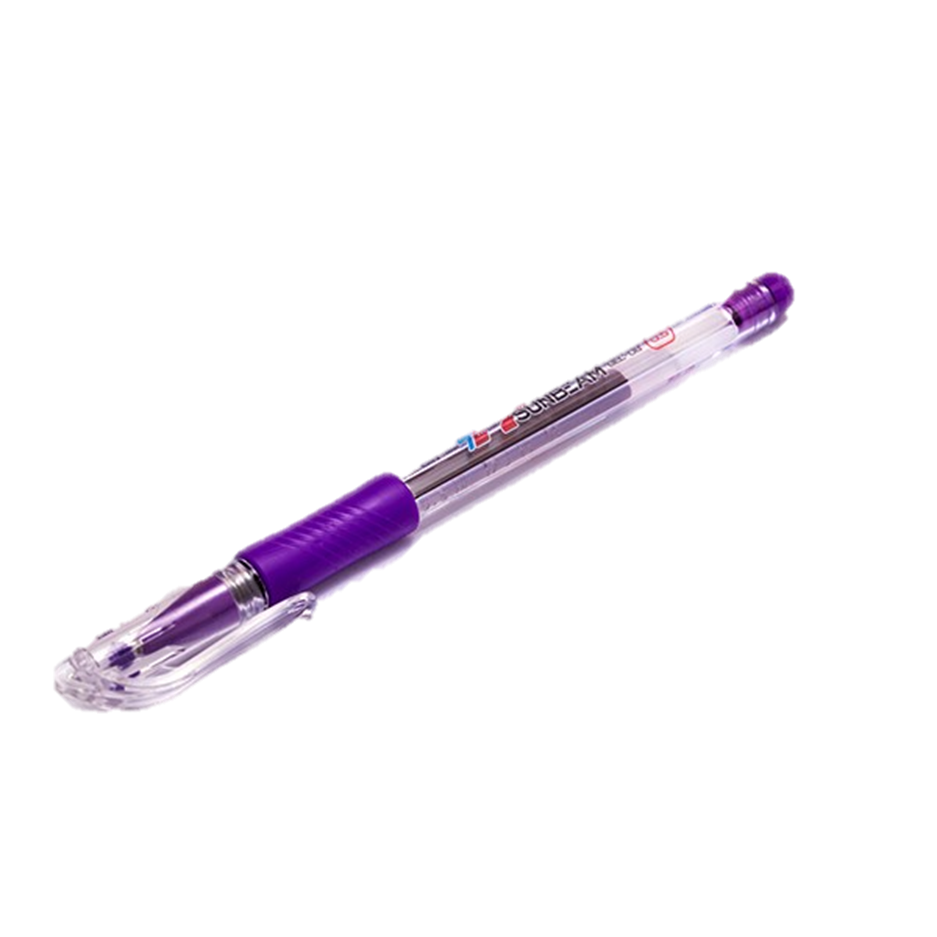 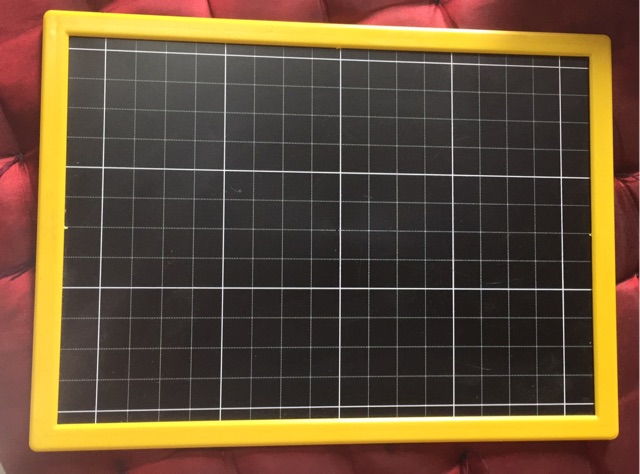 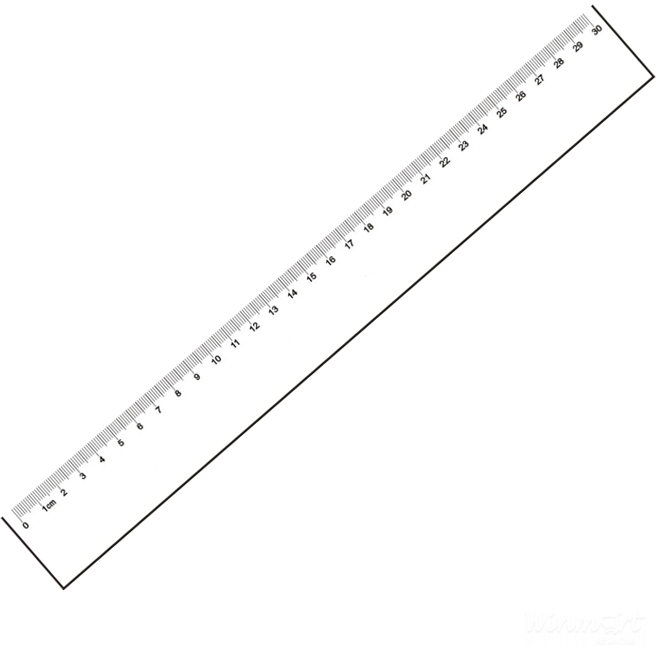 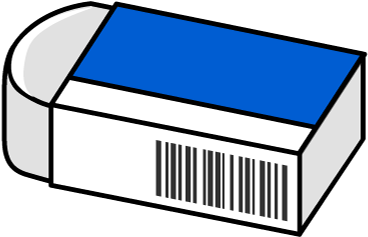 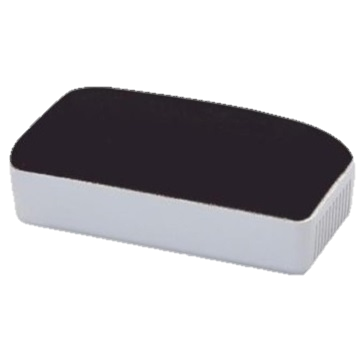 Bảng ηân 6, bảng εia 6
[Speaker Notes: Thầy cô thay thứ ngày vào sao cho phù hợp nhé!]
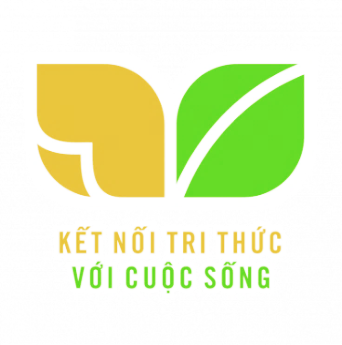 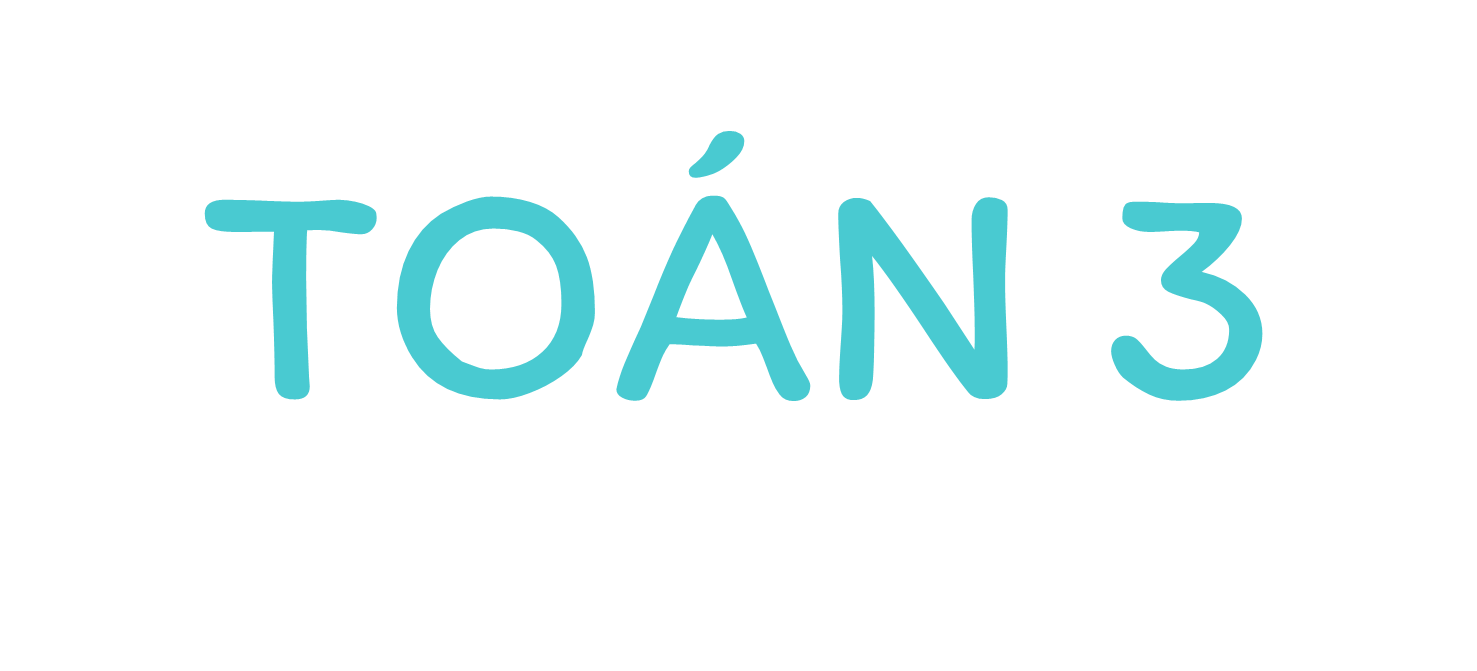 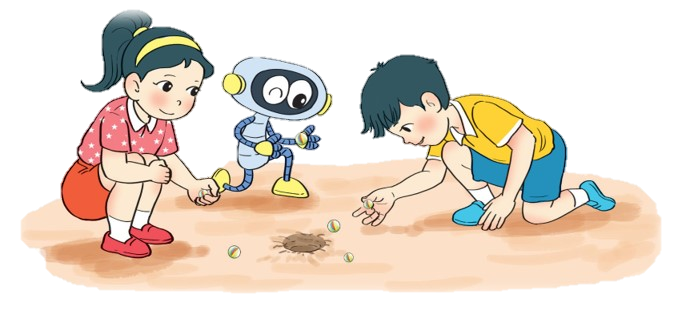 [Speaker Notes: Tác giả bộ ppt Toán + Tiếng Việt các lớp 1, 2, 3: Phan Thị Linh – Đà Nẵng
Sđt lh: 0916.604.268
+ Zalo: 0916.604.268
+ Facebook cá nhân: https://www.facebook.com/nhilinh.phan/
+ Nhóm chia sẻ tài liệu: https://www.facebook.com/groups/443096903751589
Hãy liên hệ chính chủ sản phẩm để được hỗ trợ và đồng hành trong suốt năm học nhé!]
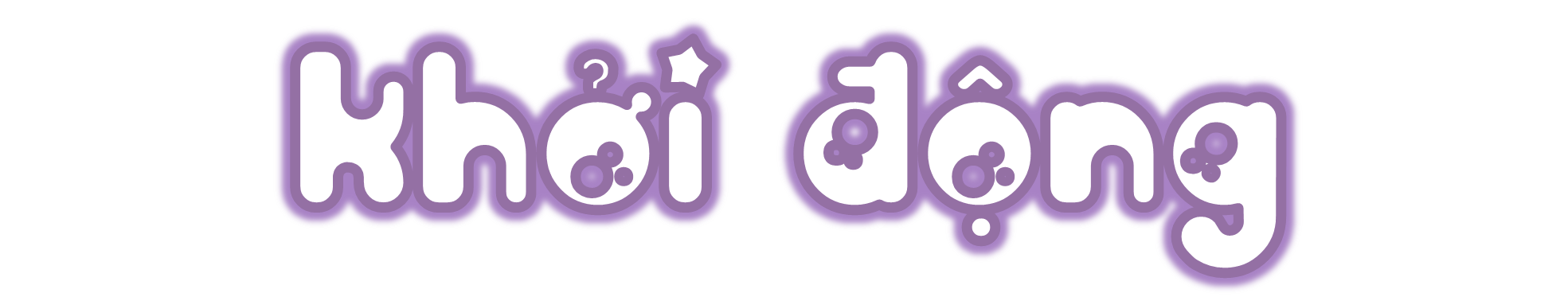 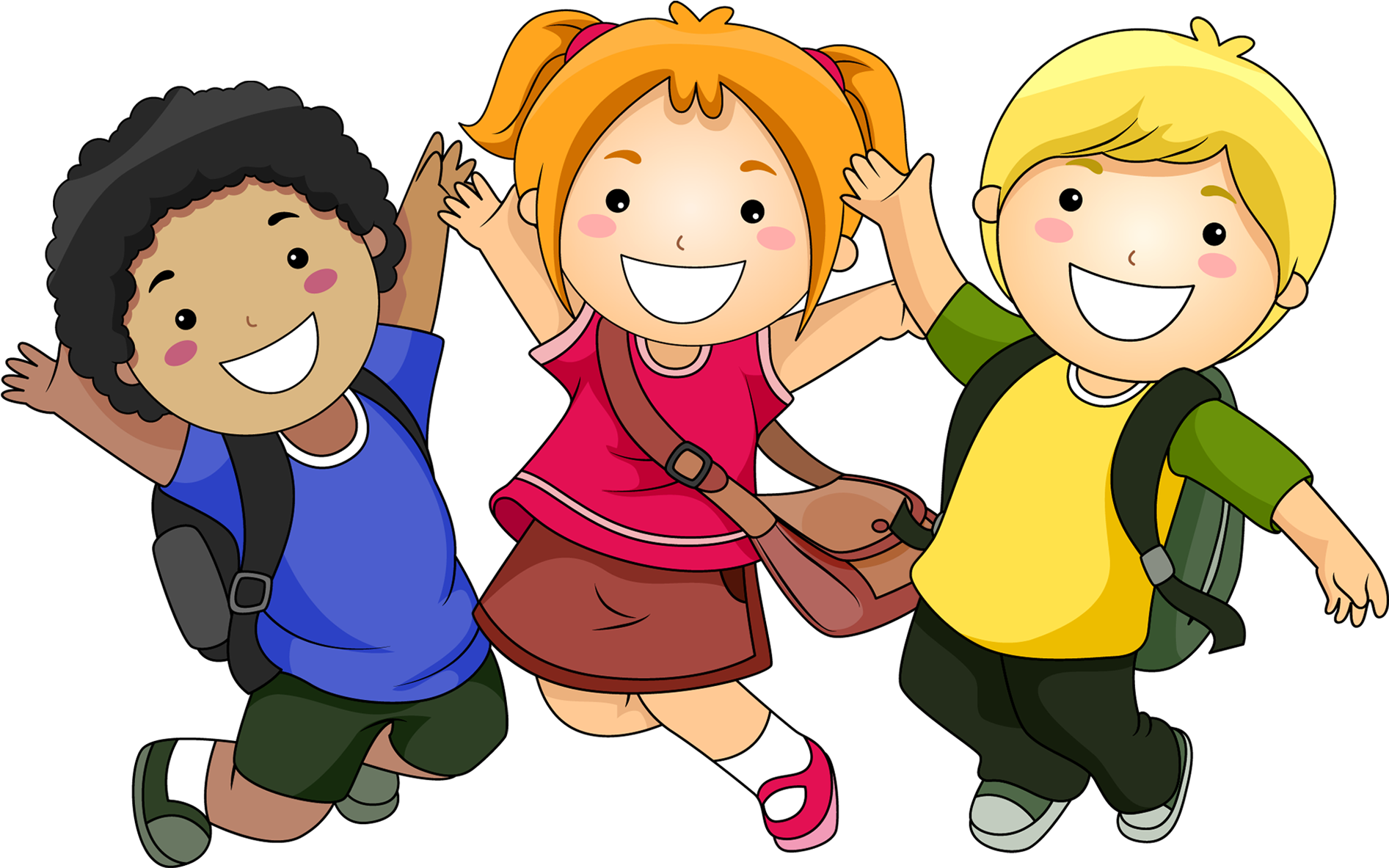 [Speaker Notes: Tác giả bộ ppt Toán + Tiếng Việt các lớp 1, 2, 3: Phan Thị Linh – Đà Nẵng
Sđt lh: 0916.604.268
+ Zalo: 0916.604.268
+ Facebook cá nhân: https://www.facebook.com/nhilinh.phan/
+ Nhóm chia sẻ tài liệu: https://www.facebook.com/groups/443096903751589
Hãy liên hệ chính chủ sản phẩm để được hỗ trợ và đồng hành trong suốt năm học nhé!]
Đội B: 
Viết nhanh công thức tính diện tích hình chữ nhật
Đội A: 
Viết nhanh công thức tính diện tích hình vuông
CHỦ ĐỀ 9:
CHU VI, DIỆN TÍCH MỘT SỐ HÌNH PHẲNG
BÀI 53:
LUYỆN TẬP CHUNG
(Tiết 2)
[Speaker Notes: Tác giả bộ ppt Toán + Tiếng Việt các lớp 1, 2, 3: Phan Thị Linh – Đà Nẵng
Sđt lh: 0916.604.268
+ Zalo: 0916.604.268
+ Facebook cá nhân: https://www.facebook.com/nhilinh.phan/
+ Nhóm chia sẻ tài liệu: https://www.facebook.com/groups/443096903751589
Hãy liên hệ chính chủ sản phẩm để được hỗ trợ và đồng hành trong suốt năm học nhé!]
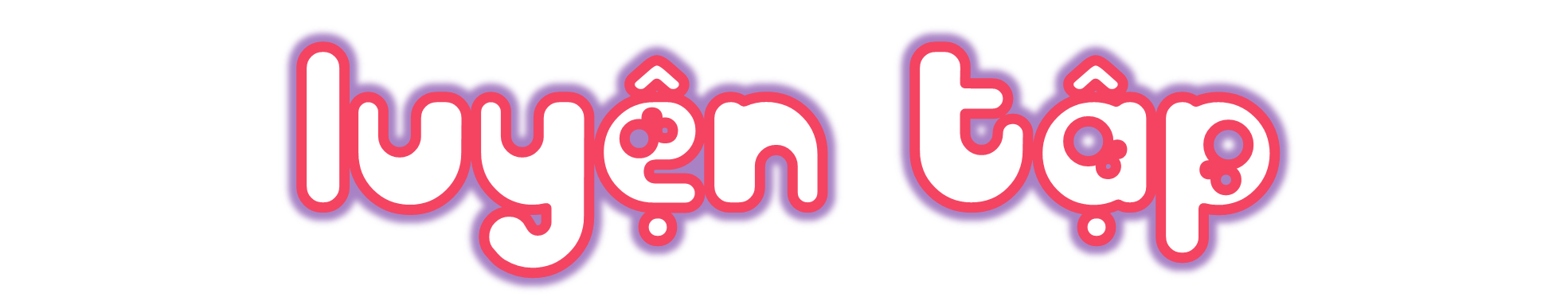 Trang 36
Luyện tập
[Speaker Notes: Tác giả bộ ppt Toán + Tiếng Việt các lớp 1, 2, 3: Phan Thị Linh – Đà Nẵng
Sđt lh: 0916.604.268
+ Zalo: 0916.604.268
+ Facebook cá nhân: https://www.facebook.com/nhilinh.phan/
+ Nhóm chia sẻ tài liệu: https://www.facebook.com/groups/443096903751589
Hãy liên hệ chính chủ sản phẩm để được hỗ trợ và đồng hành trong suốt năm học nhé!]
a) Tính diện tích hình vuông có cạnh 9 cm.
b) Tính diện tích hình chữ nhật có chiều dài 9 cm và chiều rộng 6 cm.
1
6 cm
9 cm
9 cm
a) Tính diện tích hình vuông có cạnh 9 cm.
Bài giải
1
Diện tích hình vuông là:
9 cm
9 x 9 = 81 (cm2)
Đáp số: 81 cm2.
[Speaker Notes: GV hỏi lại HS công thức tính diện tích hình vuông là gì]
b) Tính diện tích hình chữ nhật có chiều dài 9 cm và chiều rộng 6 cm.
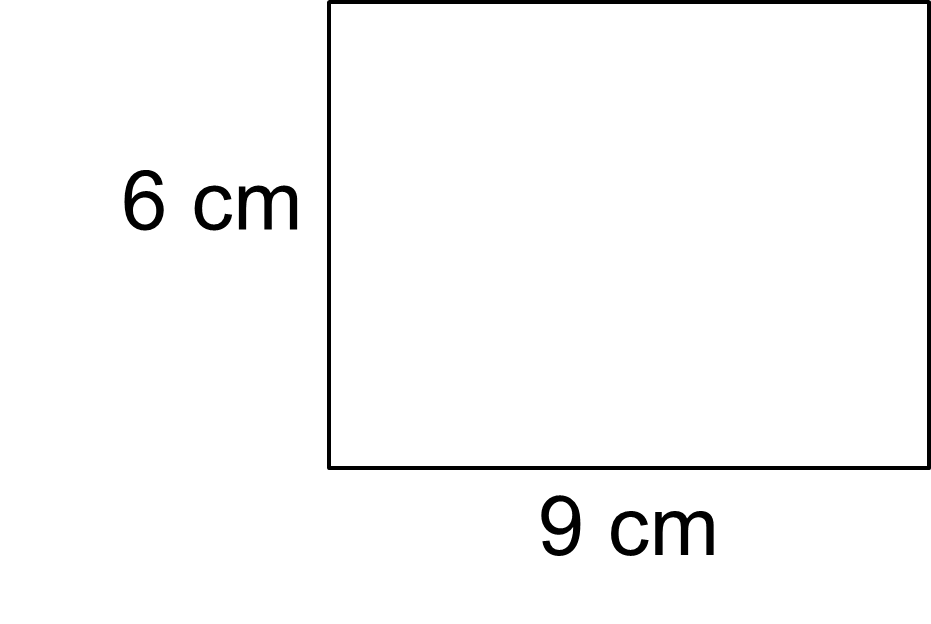 Bài giải
1
Diện tích hình chữ nhật là:
9 x 6 = 54 (cm2)
Đáp số: 54 cm2.
[Speaker Notes: GV hỏi lại HS công thức tính diện tích hình chữ nhật là gì]
Một hình chữ nhật có chiều rộng 6 cm, chiều dài gấp đôi chiều rộng. Tính diện tích hình chữ nhật đó.
Bài giải
6 cm
2
Chiều dài hình chữ nhật là:
6 x 2 = 12 cm
? cm
Diện tích hình chữ nhật là:
12 x 6 = 72 cm2
Đáp số: 72 cm2.
[Speaker Notes: GV chốt kĩ dạng toán này cho HS ghi nhớ các bước 
Cũng có thể gộp 6 x (6 x 2)]
Việt cắt được các miếng bìa như hình dưới đây. Hai miếng bìa nào có diện tích bằng nhau?
3
A
B
C
Miếng bìa B và miếng bìa C có diện tích bằng nhau.
Một võ đài hình vuông có chu vi 36 cm. Tính diện tích của võ đài đó.
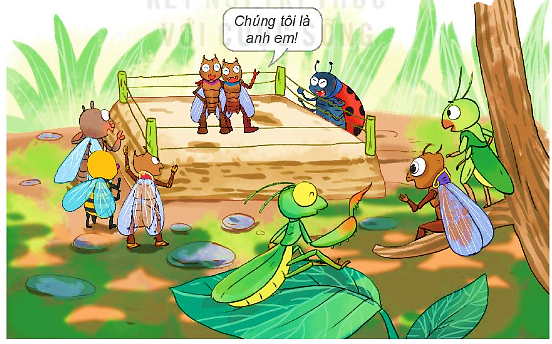 4
Một võ đài hình vuông có chu vi 36 cm. Tính diện tích của võ đài đó.
Bài giải
Độ dài một cạnh của võ đài là:
4
36 : 4 = 9 cm
Diện tích của võ đài là:
9 x 9 = 81 cm2
Đáp số: 81 cm2.
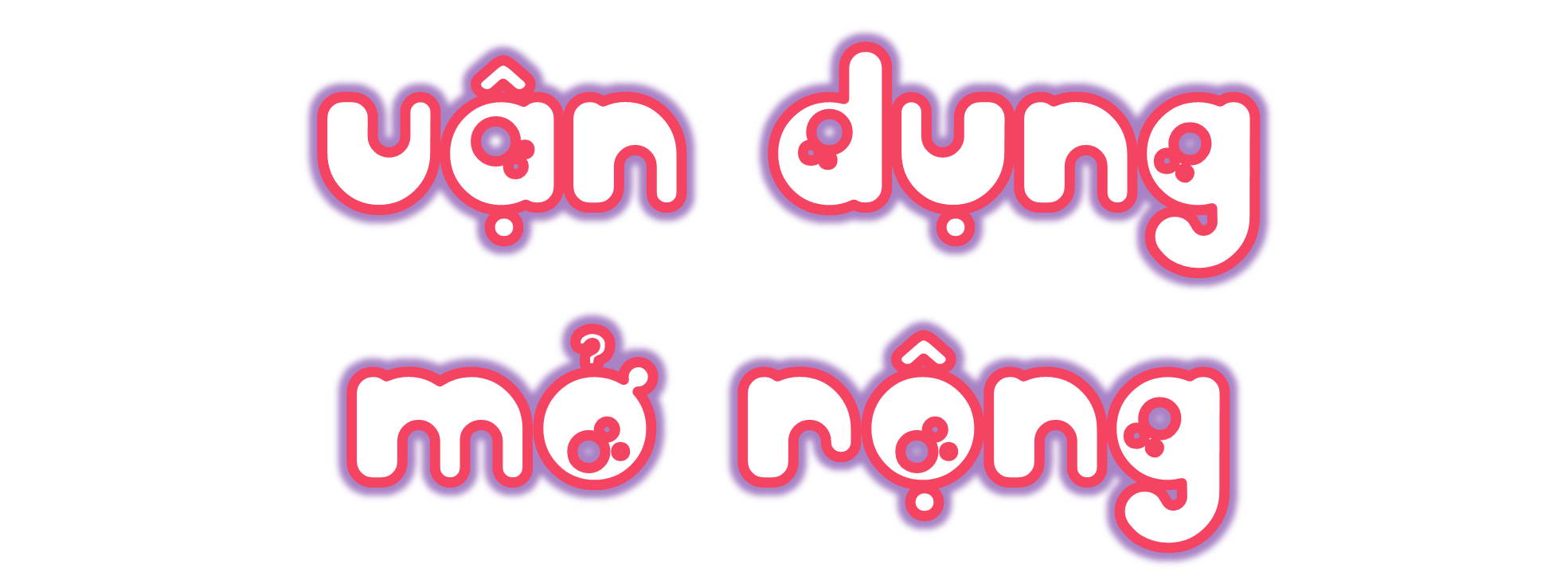 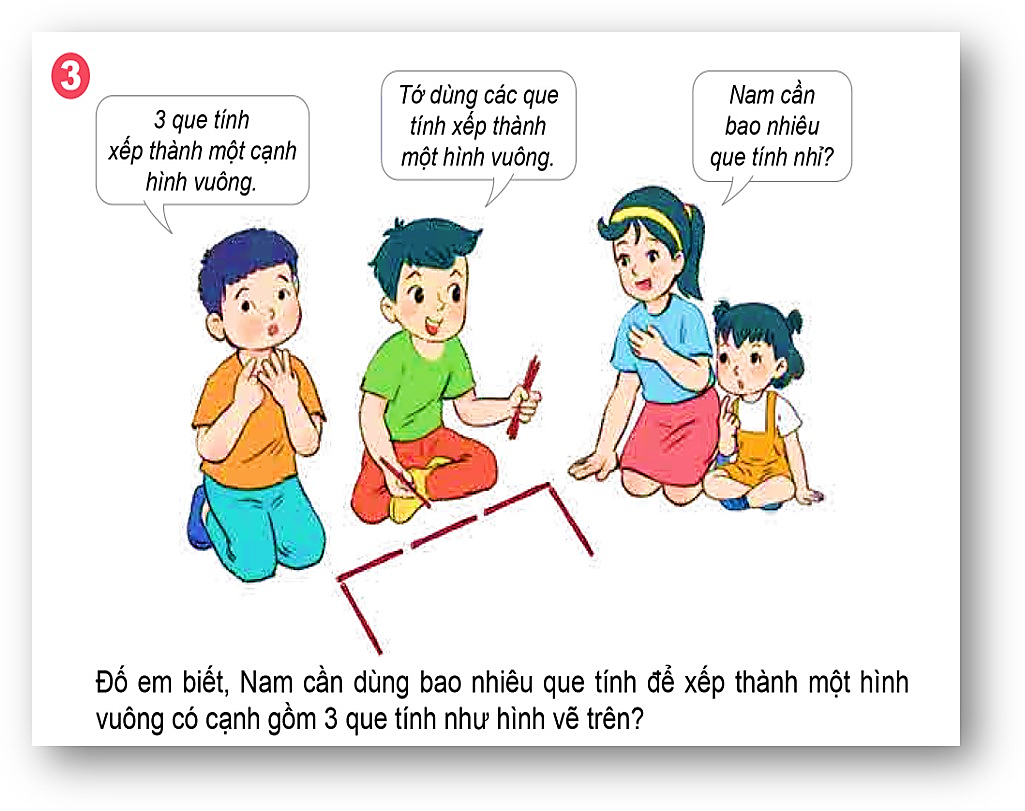 [Speaker Notes: GV linh động các tình huống vận dụng thực tế (nếu có)

Tác giả bộ ppt Toán + Tiếng Việt các lớp 1, 2, 3: Phan Thị Linh – Đà Nẵng
Sđt lh: 0916.604.268
+ Zalo: 0916.604.268
+ Facebook cá nhân: https://www.facebook.com/nhilinh.phan/
+ Nhóm chia sẻ tài liệu: https://www.facebook.com/groups/443096903751589
Hãy liên hệ chính chủ sản phẩm để được hỗ trợ và đồng hành trong suốt năm học nhé!]
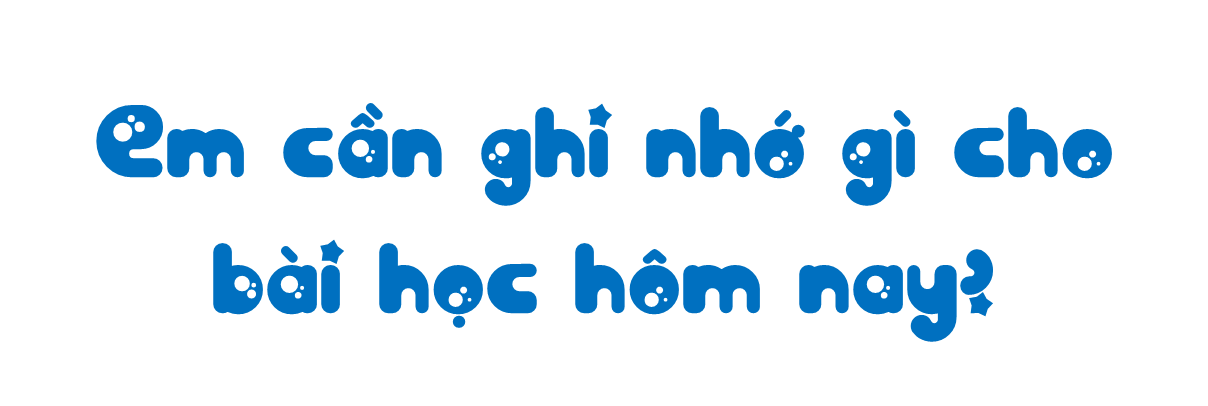 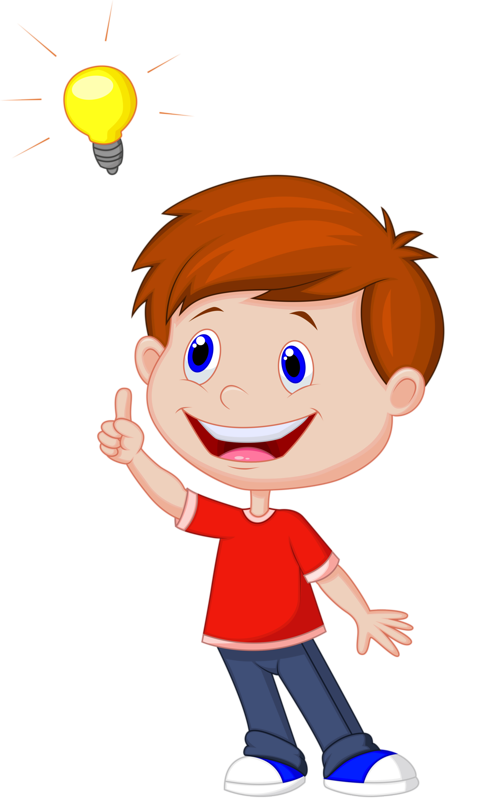 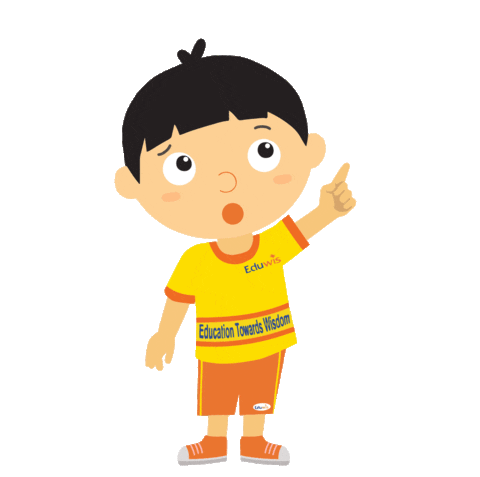 [Speaker Notes: Cùng nhắc HS nhớ các công thức tính chu vi các hình đã học nhé!

Tác giả bộ ppt Toán + Tiếng Việt các lớp 1, 2, 3: Phan Thị Linh – Đà Nẵng
Sđt lh: 0916.604.268
+ Zalo: 0916.604.268
+ Facebook cá nhân: https://www.facebook.com/nhilinh.phan/
+ Nhóm chia sẻ tài liệu: https://www.facebook.com/groups/443096903751589
Hãy liên hệ chính chủ sản phẩm để được hỗ trợ và đồng hành trong suốt năm học nhé!]
Muốn tính diện tích của một hình chữ nhật khi biết chu vi của hình đó thì:
+ Tính độ dài một cạnh của hình chữ nhật bằng cách lấy chu vi đã biết chia cho 4.
+ Tính diện tích hình chữ nhật: lấy cạnh nhân cạnh (vừa tính được ở bước trước).
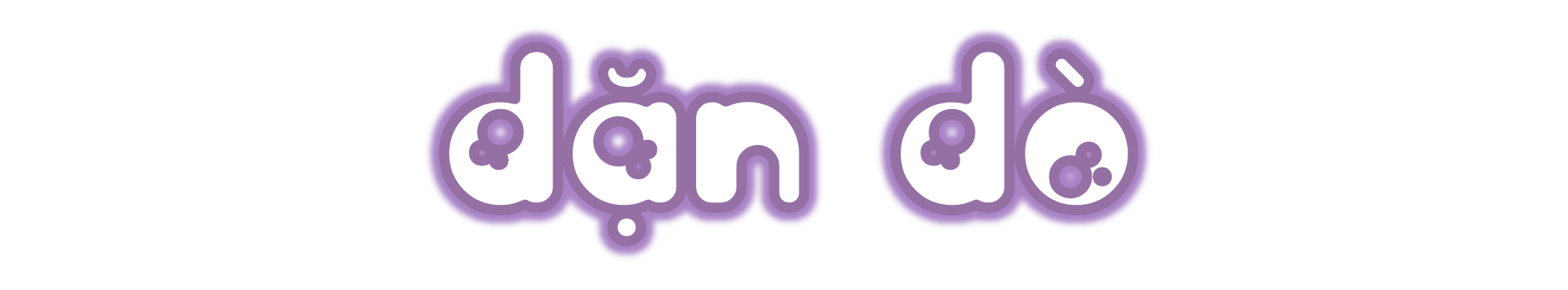 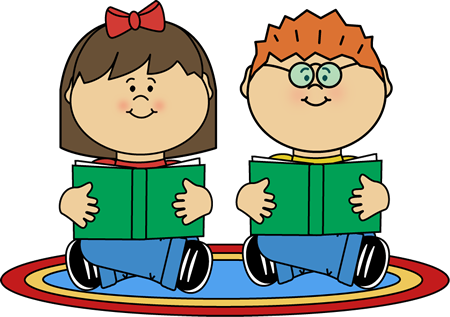 [Speaker Notes: Tác giả bộ ppt Toán + Tiếng Việt các lớp 1, 2, 3: Phan Linh – Đà Nẵng
Sđt lh: 0916.604.268
+ Zalo: 0916.604.268
+ Facebook cá nhân: https://www.facebook.com/nhilinh.phan/
+ Nhóm chia sẻ tài liệu: https://www.facebook.com/groups/443096903751589
Hãy liên hệ chính chủ sản phẩm để được hỗ trợ và đồng hành trong suốt năm học nhé!]
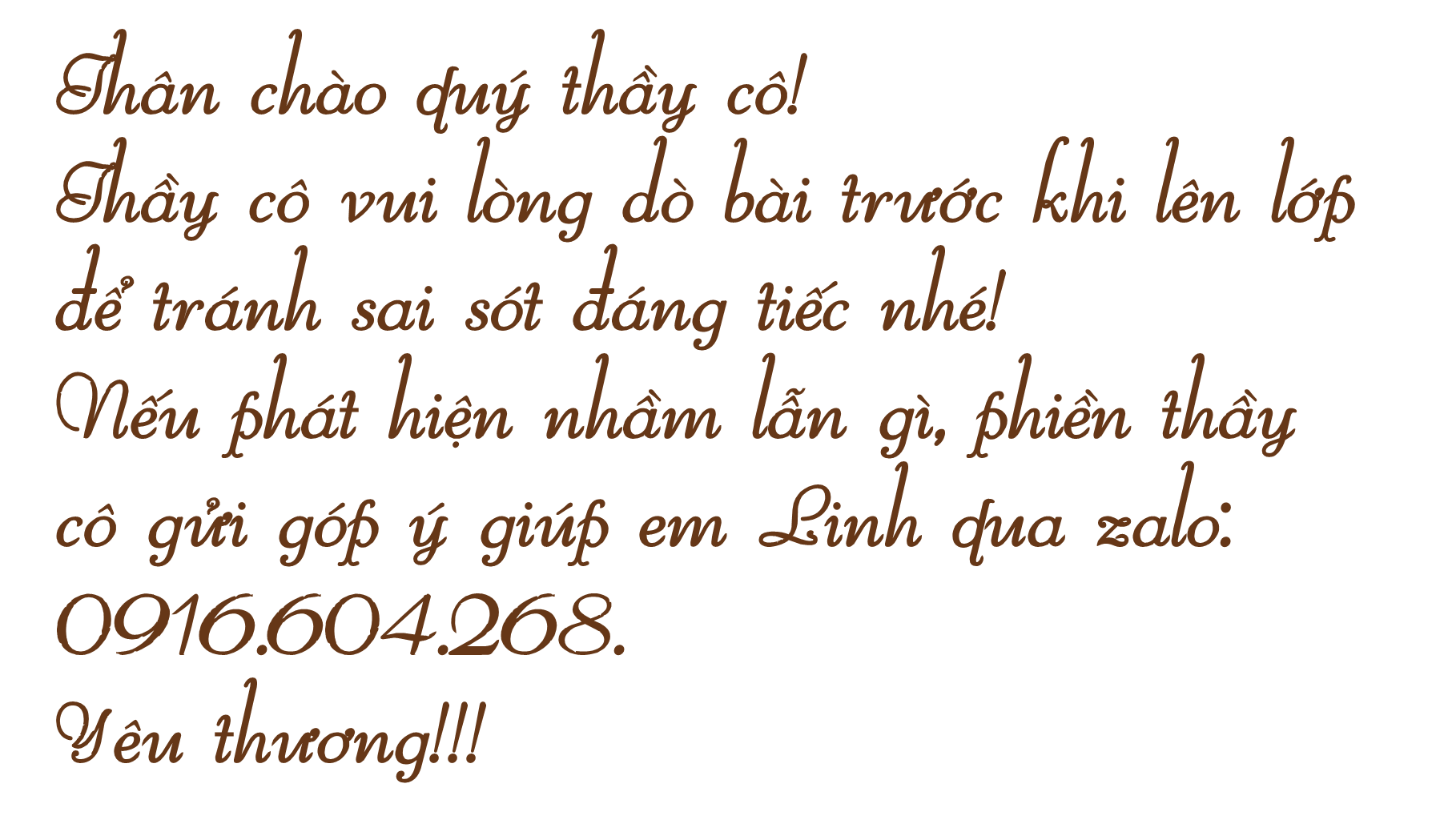 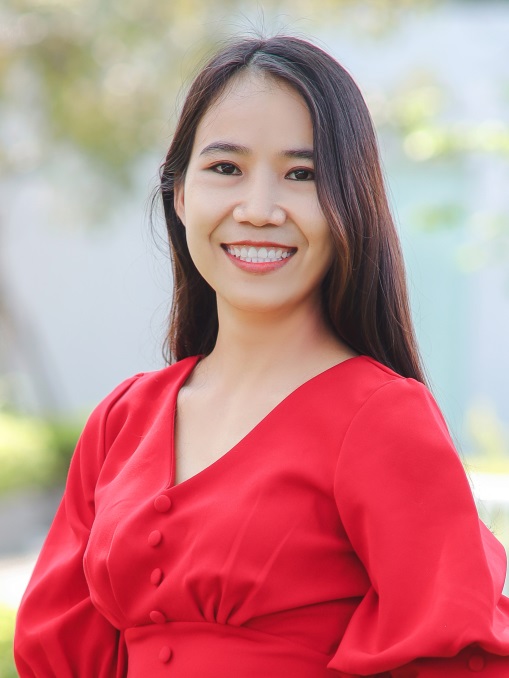 Người soạn	: Phan Thị Linh
Năm sinh	: 
Đơn vị công tác	: 
LH		: 0916.604.268
Thân chào Quý Thầy Cô!
Rất mong nhận được phản hồi và góp ý từ Quý Thầy Cô để bộ giáo án ppt được hoàn thiện hơn.
Mọi thông tin phản hồi mong được QTC gửi về:
+ Zalo: 0916.604.268
+ Facebook cá nhân: https://www.facebook.com/nhilinh.phan/
+ Nhóm chia sẻ tài liệu: https://www.facebook.com/groups/443096903751589
[Speaker Notes: Tác giả bộ ppt Toán + Tiếng Việt các lớp 1, 2, 3: Phan Thị Linh – Đà Nẵng
Sđt lh: 0916.604.268
+ Zalo: 0916.604.268
+ Facebook cá nhân: https://www.facebook.com/nhilinh.phan/
+ Nhóm chia sẻ tài liệu: https://www.facebook.com/groups/443096903751589
Hãy liên hệ chính chủ sản phẩm để được hỗ trợ và đồng hành trong suốt năm học nhé!]